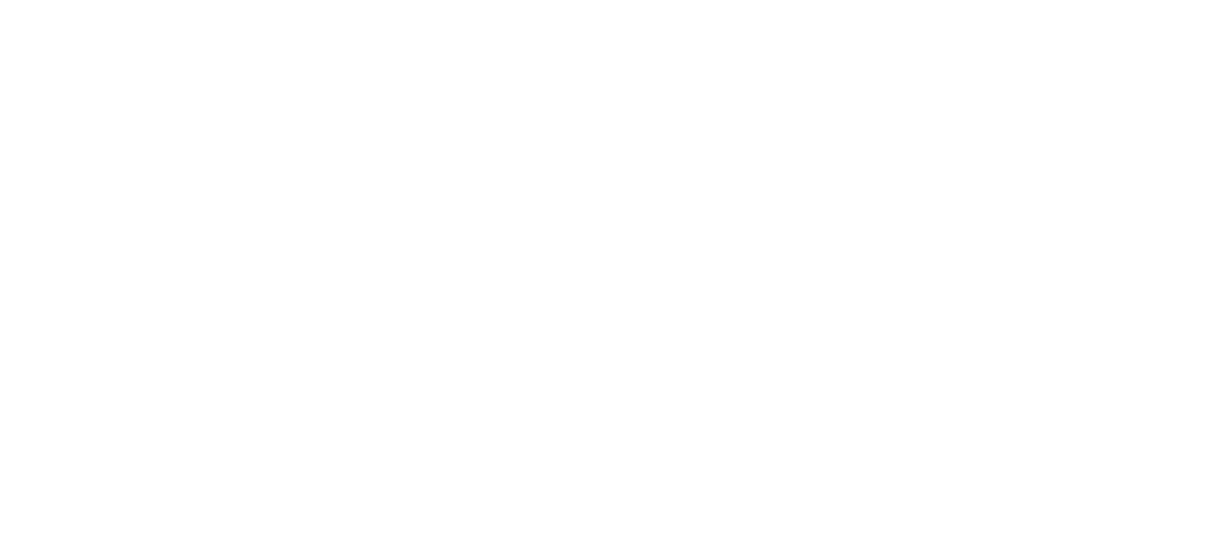 ПРОЕКТВЫПУСКНИК МГППУ:ПРОЕКТНЫЙ СЕМИНАР
ЦЕЛЬ ПРОВЕДЕНИЯ ПРОЕКТНОГО СЕМИНАРА
2
1
разработать предложения по решению проблемных вопросов, которые были выявлены при проведении предыдущих этапов проекта;
выработать рекомендации, которые могут быть использованы в информационной, профориентационной деятельности университета, при формировании учебных программ.
ОСНОВНЫЕ ИТОГИ
При выстраивании взаимодействия с выпускниками:
учитывать пожелания об оказании помощи МГППУ во время организации разного рода практик; решении вопросов волонтерской деятельности; укреплении нематериальной мотивации сотрудничества МГППУ с выпускниками
уделить внимание изменению информационных каналов МГППУ с целью лучшего информирования выпускников, например, создать социальные сети для выпускников
учитывать возможность встречи всех бывших студентов вуза для укрепления связи с университетом и повышения их лояльности
ОСНОВНЫЕ РЕЗУЛЬТАТЫ
Обсудить с представителями министерства возможность введения практики материального стимулирования выпускников, трудоустраивающихся по специальности;
Организация практики, при которой студенты имели бы возможность донести школьникам реальное представление о деятельности психолога; 
Активное участие подразделений университета в «Университетских субботах»;
Для привлечения абитуриентов была предложена модель «майн-карт» (метод структуризации концепций), где любой школьник может выстроить свою траекторию взаимодействия со специалистами;
Возможность проектной деятельности для старшеклассников в рамках программ университета.